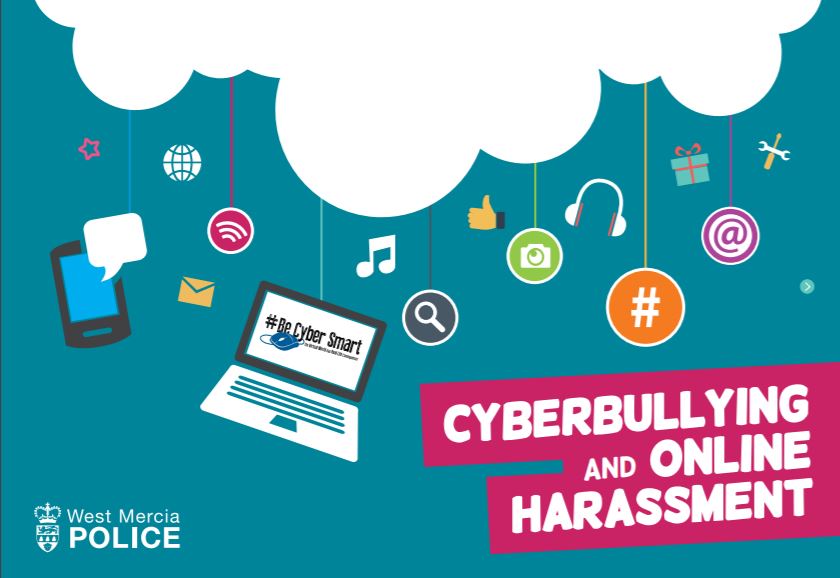 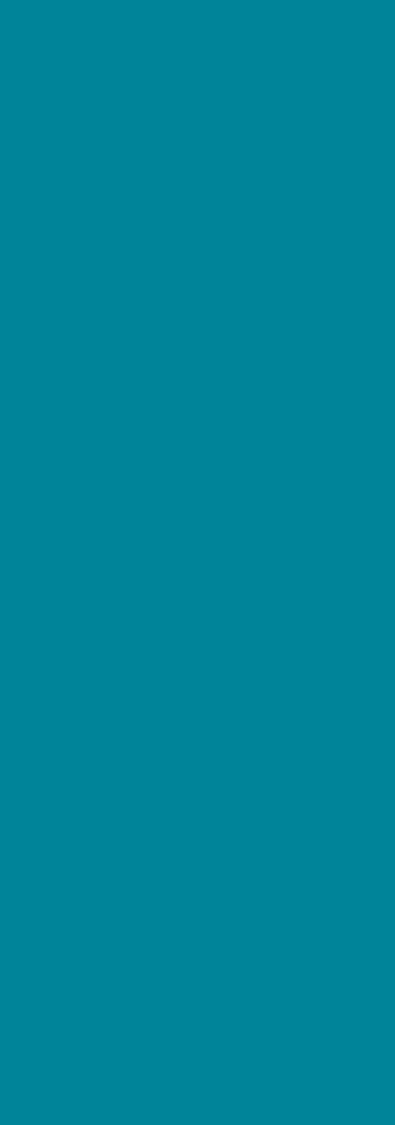 Cyberbullying
PREPARED FOR STUDENTS OF SHAC  
ST. JOHN’S COLLEGE
What is cyberbullying?
Cyberbullying: 
Using information and “communication technology” (e.g. internet, social networking apps, texts, etc.) to harass or cause harm to another person
Can be devastating to a person's self-esteem, reputation, and mental health
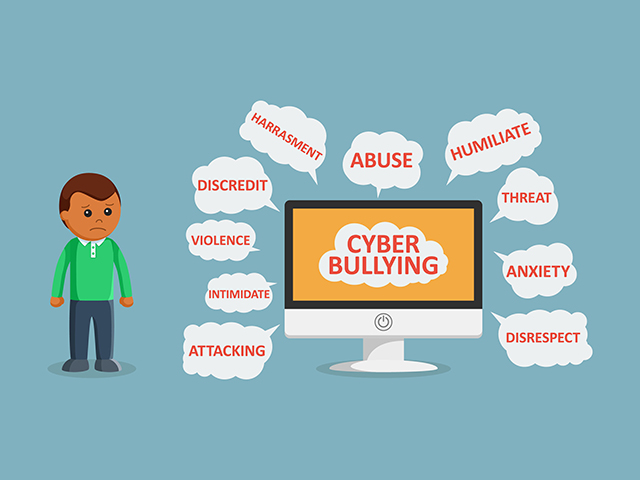 It can follow a victim everywhere 24 hours a day, 7 days a week, from school all the way into the comfort of their home
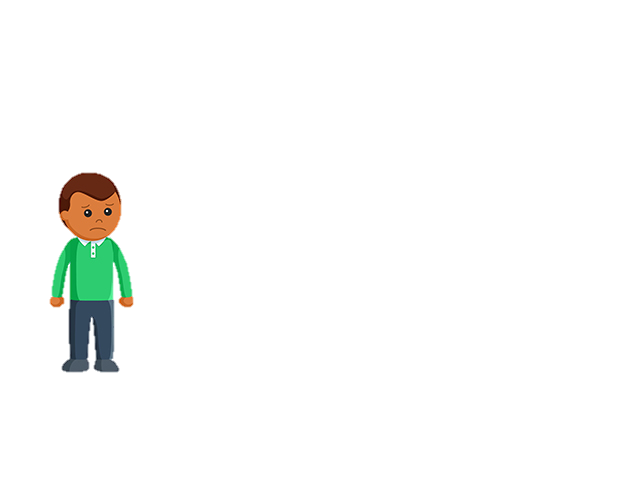 Why do people cyberbully?
Students think youth cyberbully because… 
It’s EASY to press send
It’s a way to feel POWERFUL
Nobody sees the person cyberbullying
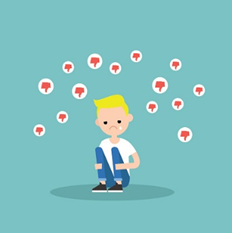 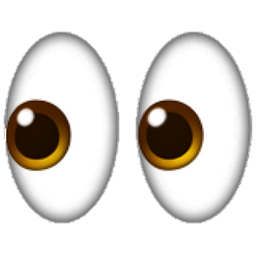 WHAT can cyberbullying Look Like?
Mean or threatening messages are sent by email, text or through comments on a social network such as Facebook, Instagram, Snapchat 
Posting embarrassing or intimate photos/videos of someone online or shared without them knowing about it or agreeing to it.
Stories, pictures, jokes or cartoons intended to embarrass or humiliate someone are posted online.
Pretending to be someone by using their name.
Tricking someone into revealing personal or embarrassing information and sending it to others.
Online polls or rating systems are created to mock and ridicule someone.
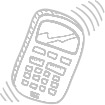 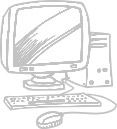 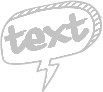 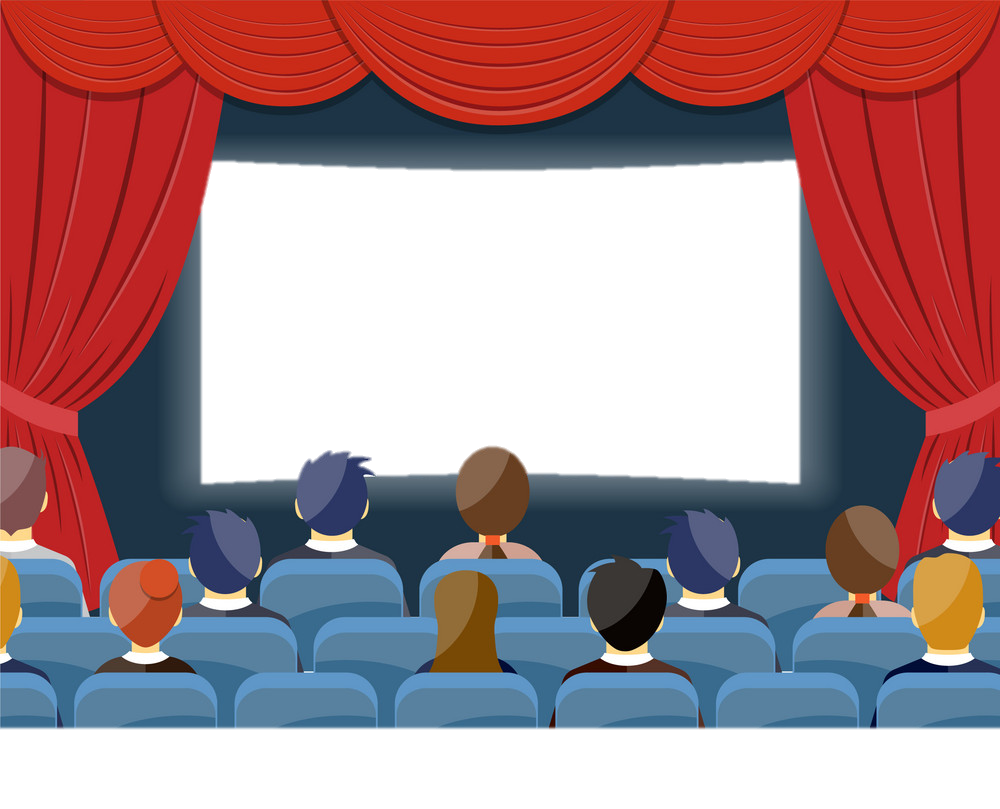 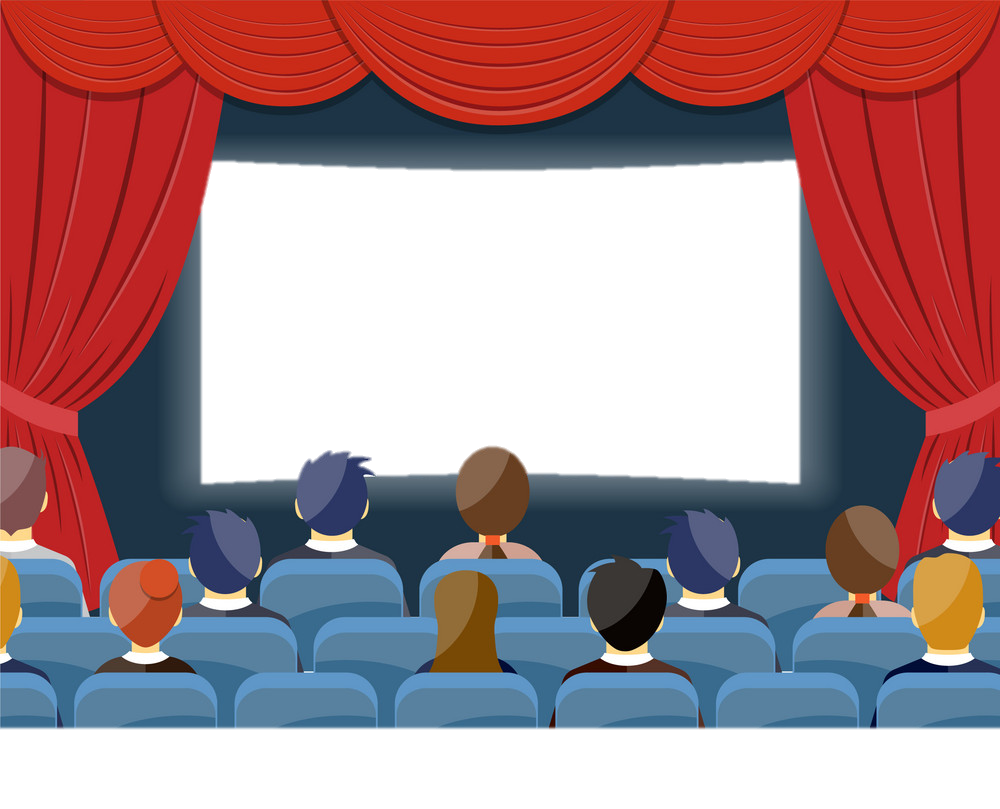 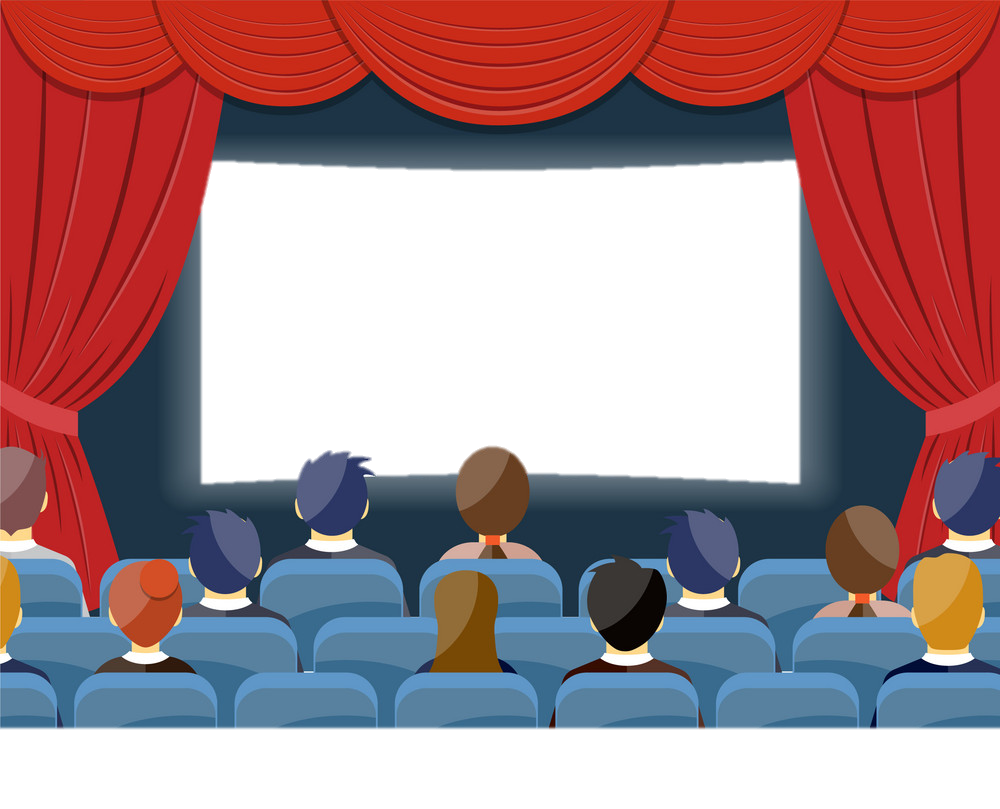 [Speaker Notes: Play video from 0:00-1:26
Video: https://www.youtube.com/watch?v=YiksgXETDCA]
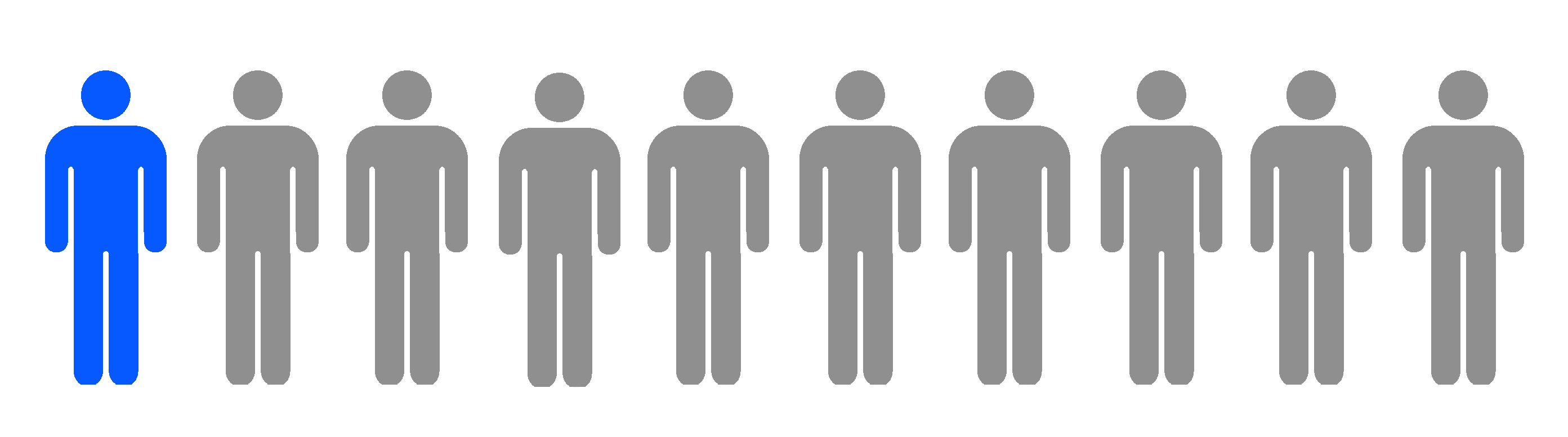 STATS
Almost 1 in 10 Canadian online teens say they have been victims of online bullying on social networking sites
Over one-third of Canadian teens with a social network profile (35%) have seen mean or inappropriate comments about someone they know
 31% say they know a child in their community who has experienced cyberbullying. 
 1 in 3 report that they have been cyberbullied 
25% of Canadian kids admit to cyberbullying behavior 
More than 50% of youth who participate in cruel online behavior say they are “just joking” around 
 90% of Canadians would make it illegal to use electronic means to "coerce, intimidate, harass or cause other substantial emotional distress." 
	… so how do we prevent cyberbullying from still happening? 
(Public Safety Canada, 2018)
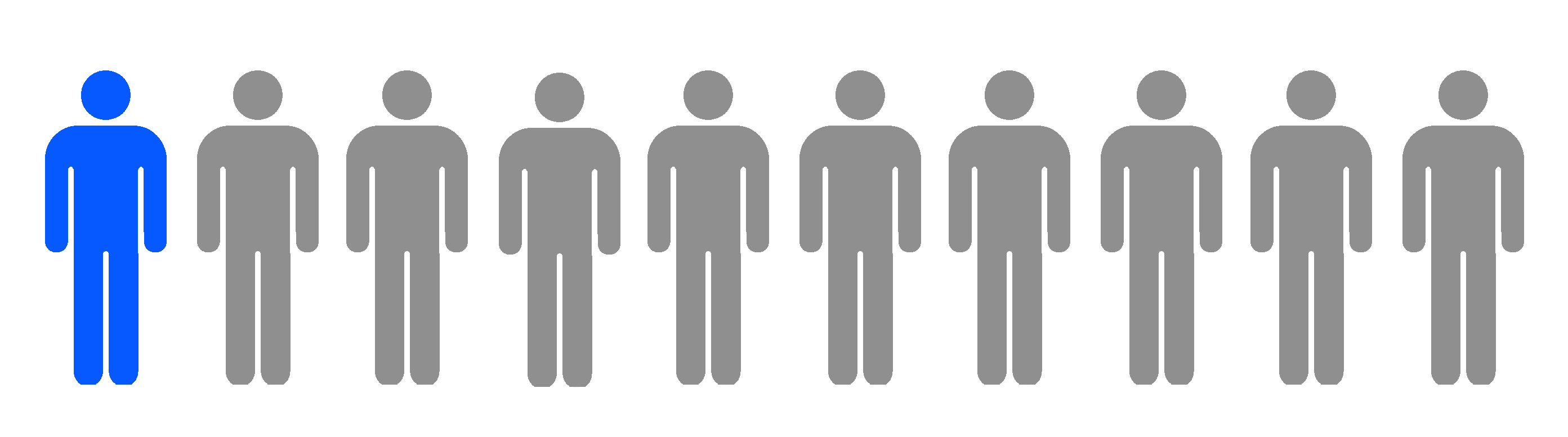 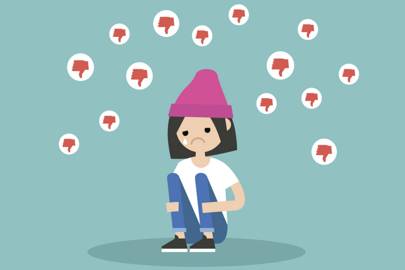 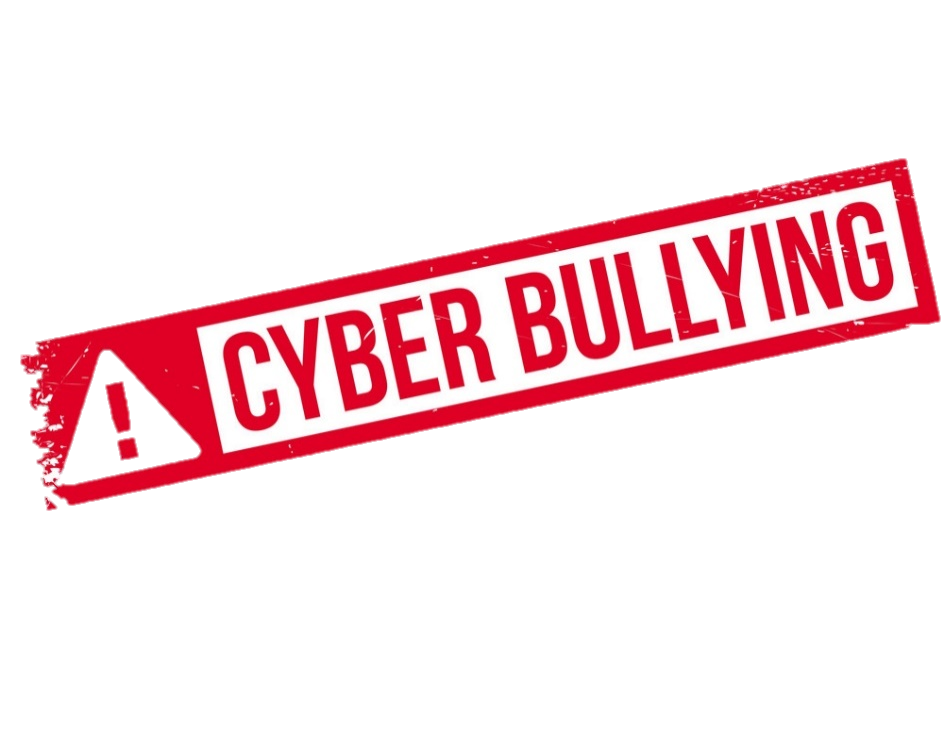 WHAT CAN YOU DO?
IF YOU OR SOMEONE YOU KNOW IS BEING CYBERBULLIED:
Don't respond to a hurtful text, post, or email
Keep the text or email, or screen shot. You may want to have a record of the incident in case you ever need to prove what happened.
Block whoever sent the hate! Move the message to your 'Junk' folder. If you don't know how to block a sender from your phone, call your cell phone service provider.
Remember you're not alone in this. Tell someone you trust what happened, whether that's a parent, a teacher or a friend. If a threat to your safety was involved, call the police immediately!
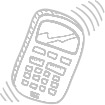 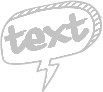 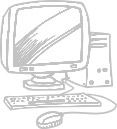 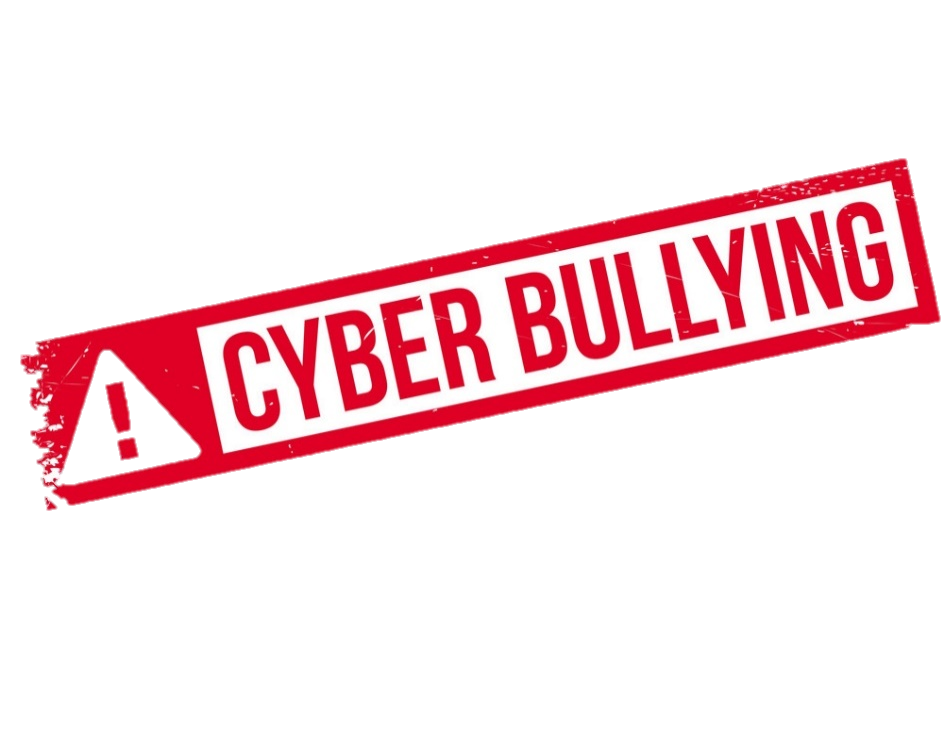 WHAT CAN YOU DO?
PROTECTING YOURSELF: 
Protect yourself by keeping personal information and passwords private
Learn about privacy settings and reporting features on your accounts.
Be very careful which photos you share online
REMOVING A PHOTO: 
If you already have a photo that you would like to have removed, visit needhelpnow.ca for steps you can take, including how to contact popular websites, to get your picture/video off the Internet.
IF SOMEONE HACKED YOUR PROFILE: 
Change your password
Report to the social media site it happened on, whether that's Facebook, Twitter, YouTube, Instagram, etc. They have policies against abuse, and whoever violates those policies will likely get notified and prevented from using that site
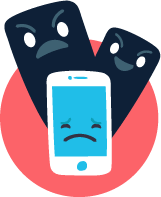 REMEMBER:
DON’T
SUPPORT
IT
RECORD
IT
REPORT
IT
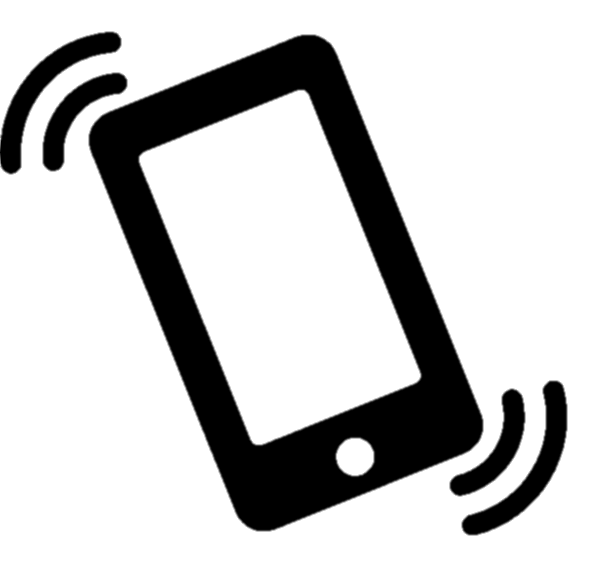 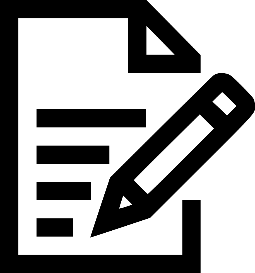 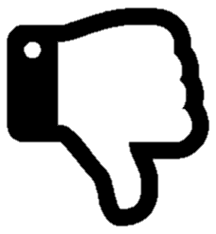 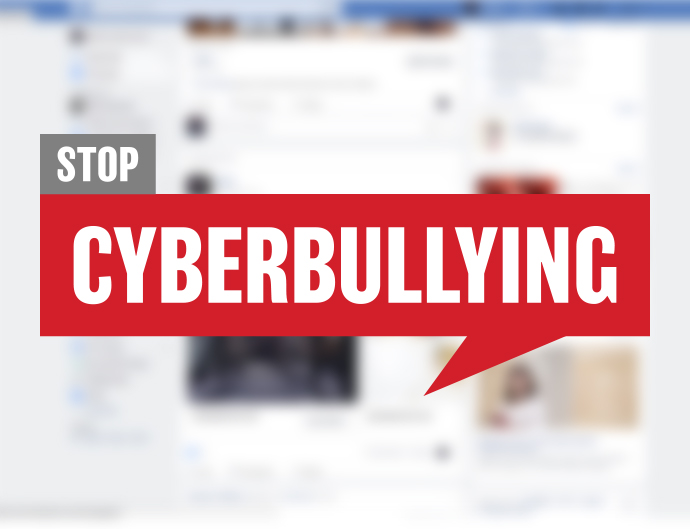 BE PART OF THE CHANGE!
Stop and think - before you send and regret
Be part of the SOLUTION. Don't Pass It On!
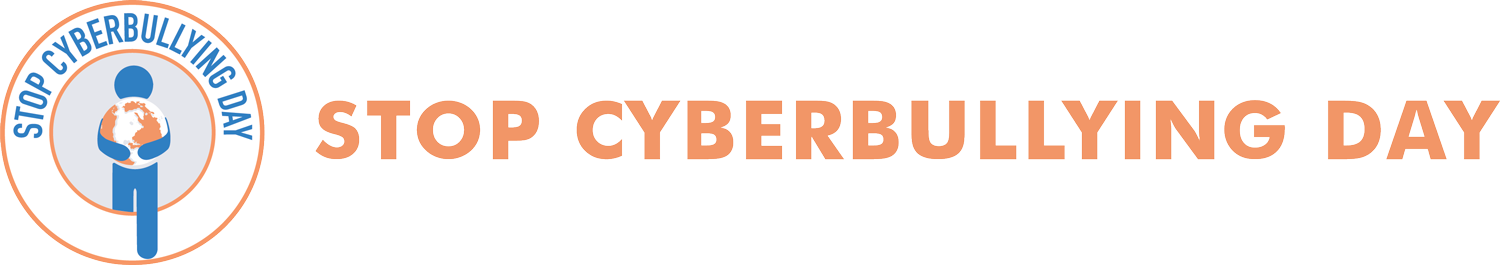 ANTI-BULLYING
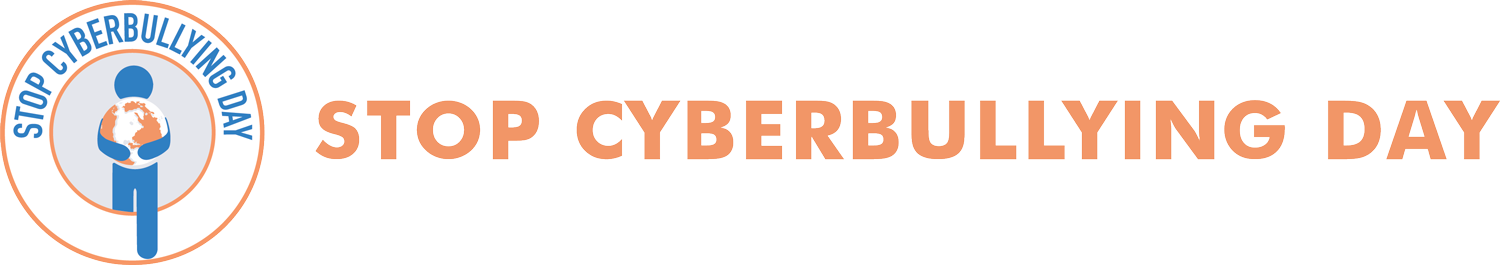 FEBRUARY 27th 2019
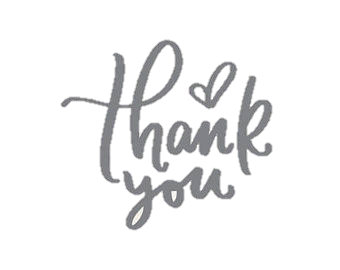 for listening! 


Questions and Comments?
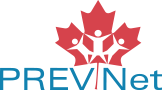 Extra Resources
PREVNet – Canada’s research and resources for bullying prevention
https://www.prevnet.ca/bullying/cyber-bullying 
https://www.prevnet.ca/research/bullying-statistics/cyberbullying 
RCMP – Bullying and Cyberbullying
http://www.rcmp-grc.gc.ca/cycp-cpcj/bull-inti/index-eng.htm 
Public Safety Canada – Cyberbullying info for teens
https://www.publicsafety.gc.ca/cnt/ntnl-scrt/cbr-scrt/cbrbllng/tns/bt-cbrbllng-en.aspx 
The Cybersmile Foundation
https://www.cybersmile.org/stop-cyberbullying-day 
Stop Cyberbullying Day 
https://stopcyberbullyingday.org/ 
Get Cyber Safe
https://www.getcybersafe.gc.ca/index-en.aspx
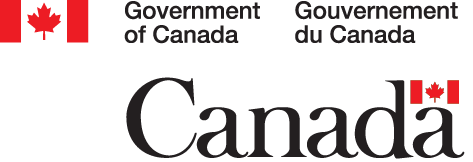 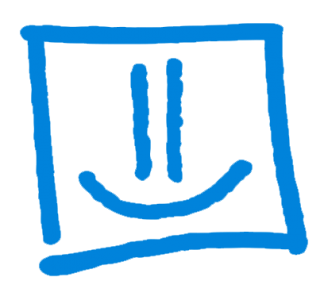 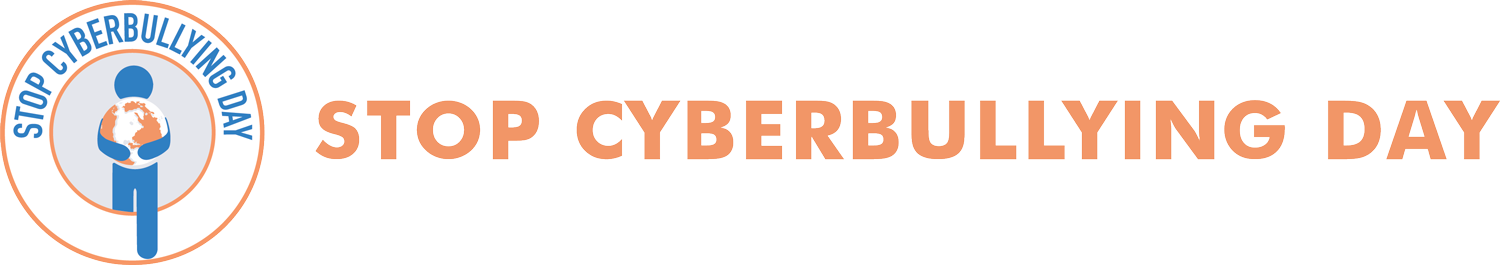